Frank Lloyd Wright
‘the interior space itself is the reality of the building”
Fallingwater 1935 - 1939
Robie House 1908 – 1909 Chicago
Imperial Hotel, Tokyo 1915 - 1922
Charles Ennis House 1923 – 24 L.A.
Inspiration – textile block houses
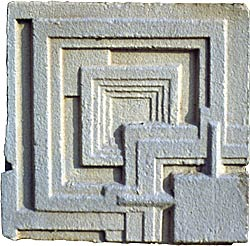 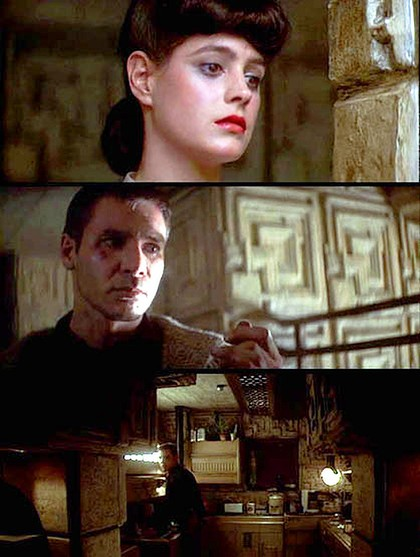 Johnson Building Wisconsin 1939
Guggenheim Museum, New York 1959
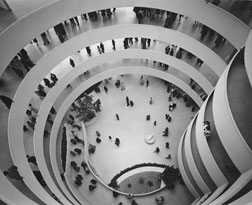 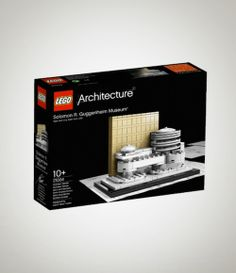 Marin County Civic Centre 1957 -1966
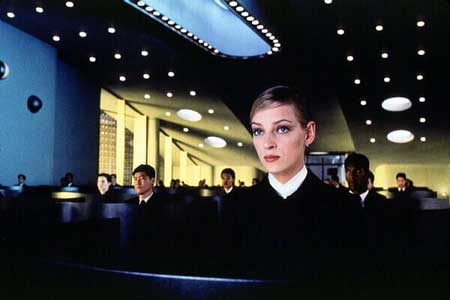 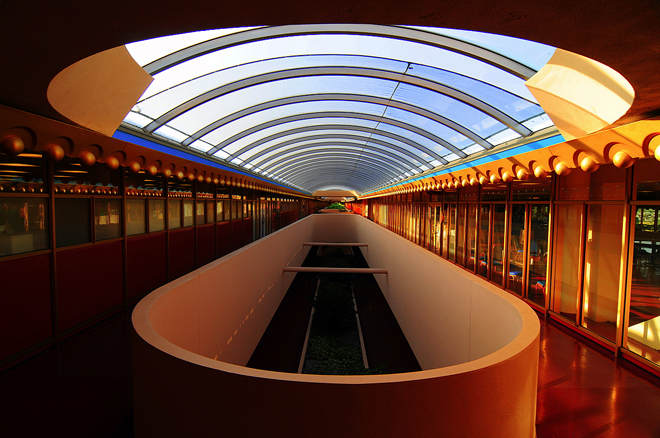